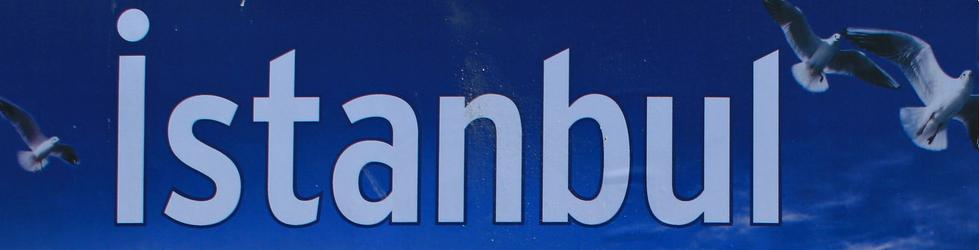 Istanbul
Photos from TUNA plus others
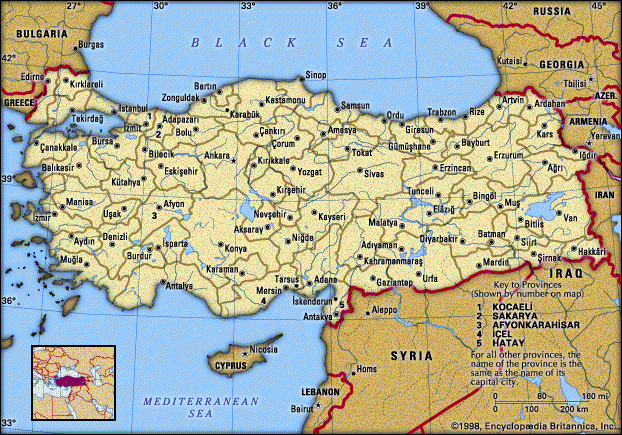 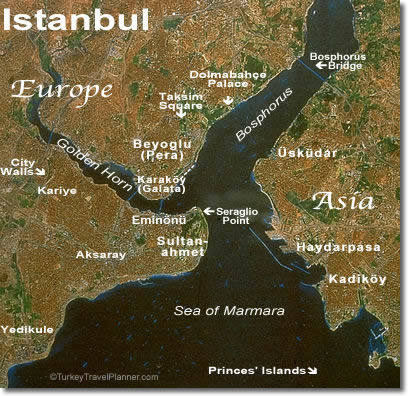 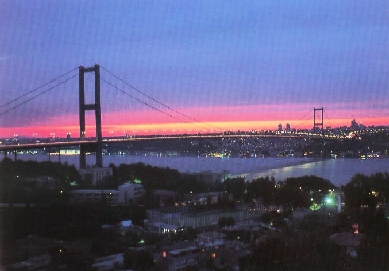 Former Capital of an Empire
Mysterious City
Greek, Roman, Byzantine, & Ottoman Elements
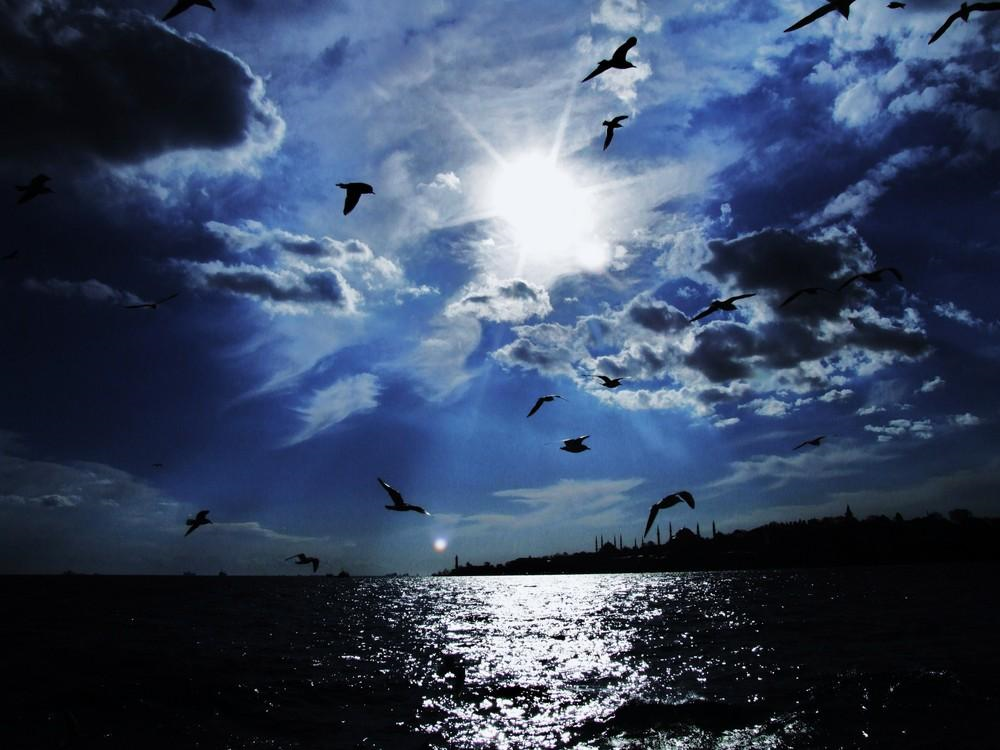 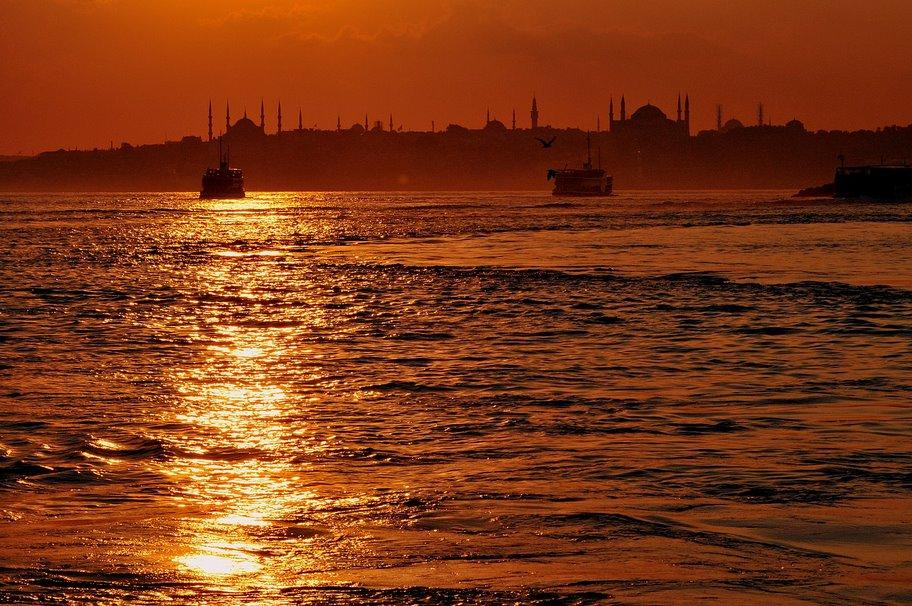 Bosphorus Bridge
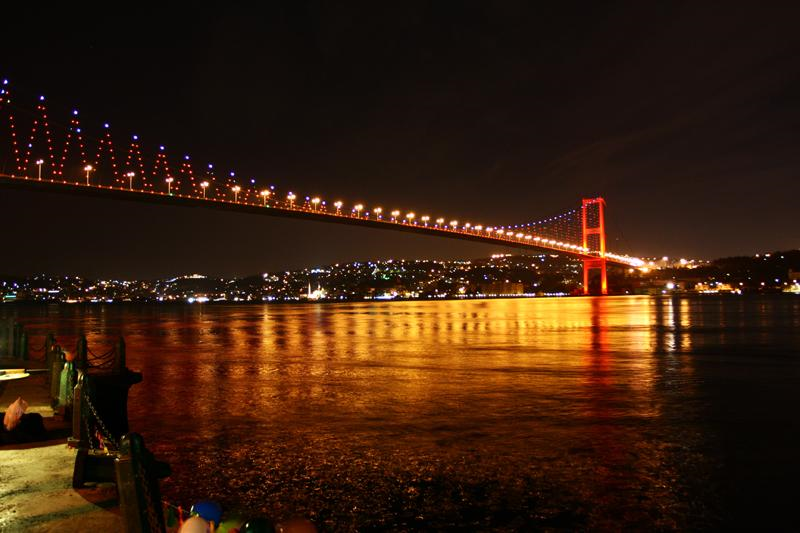 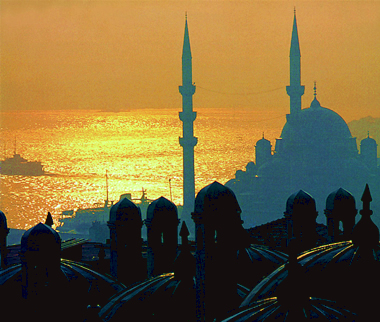 Galata Bridge
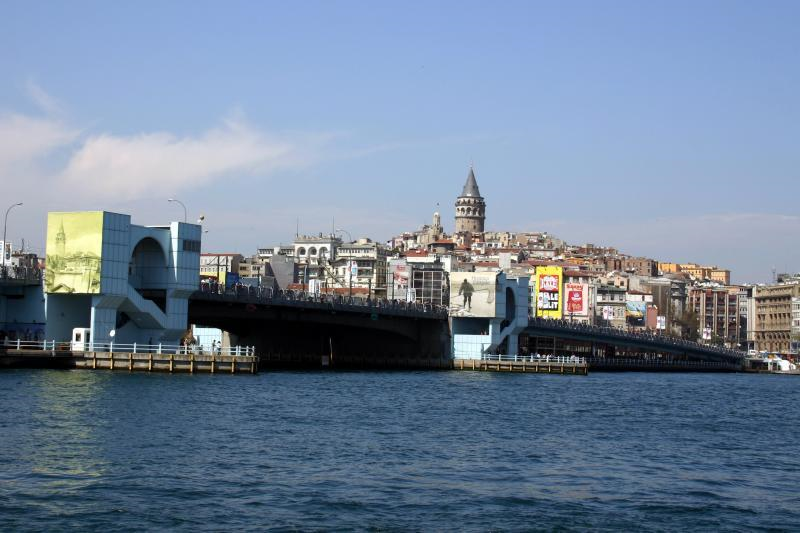 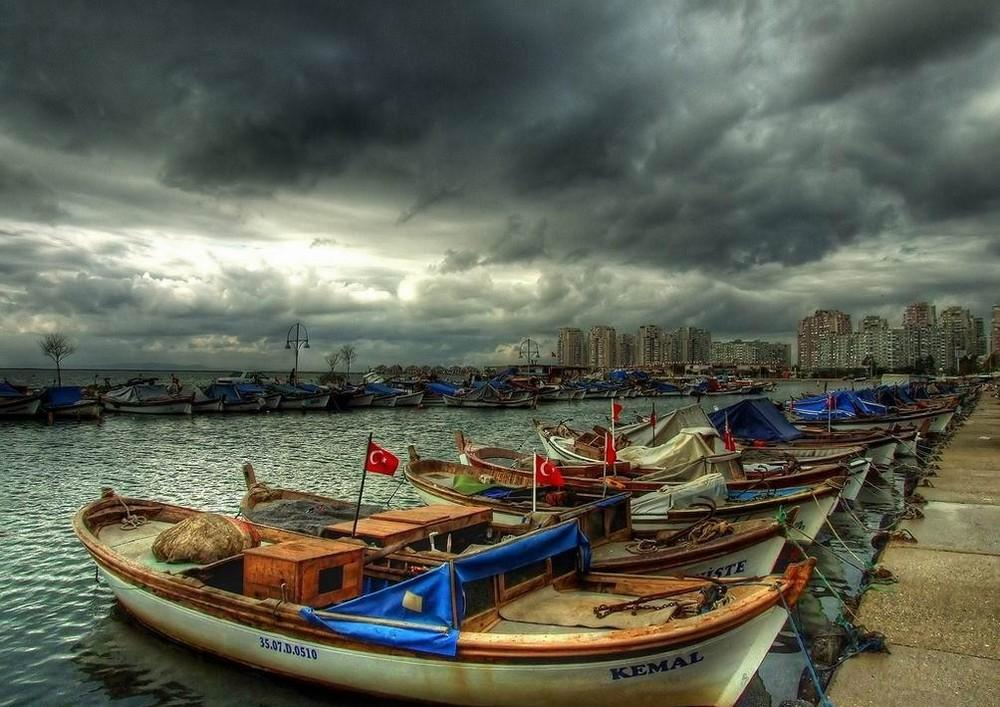 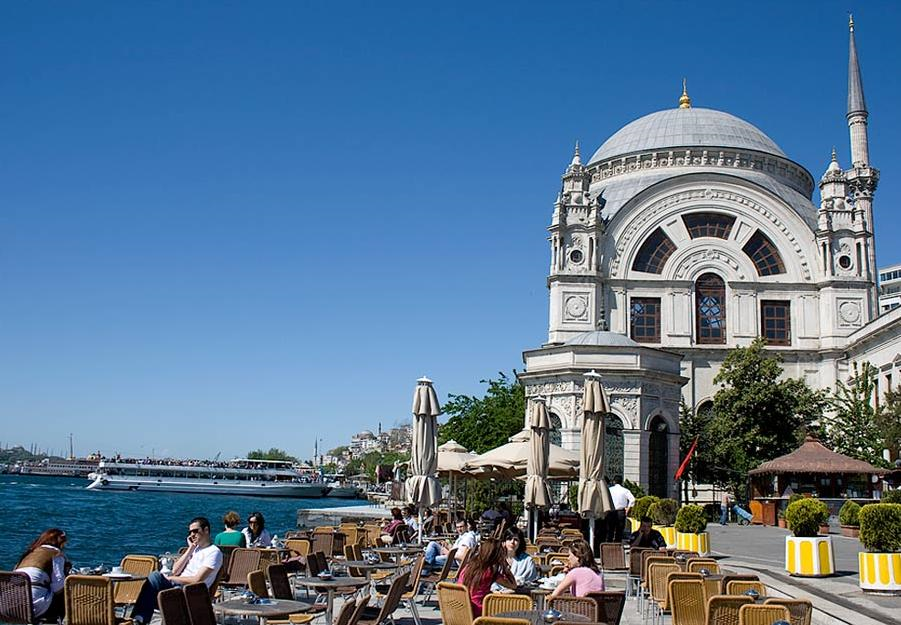 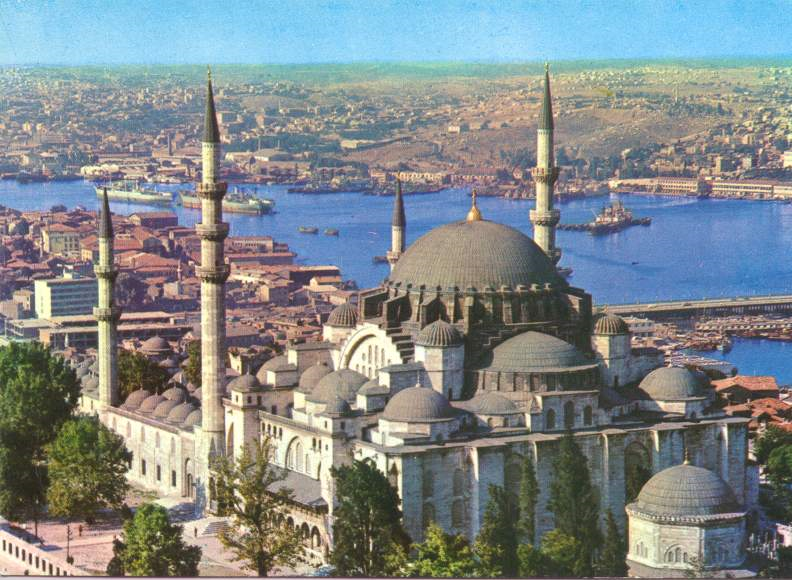 Blue Mosque
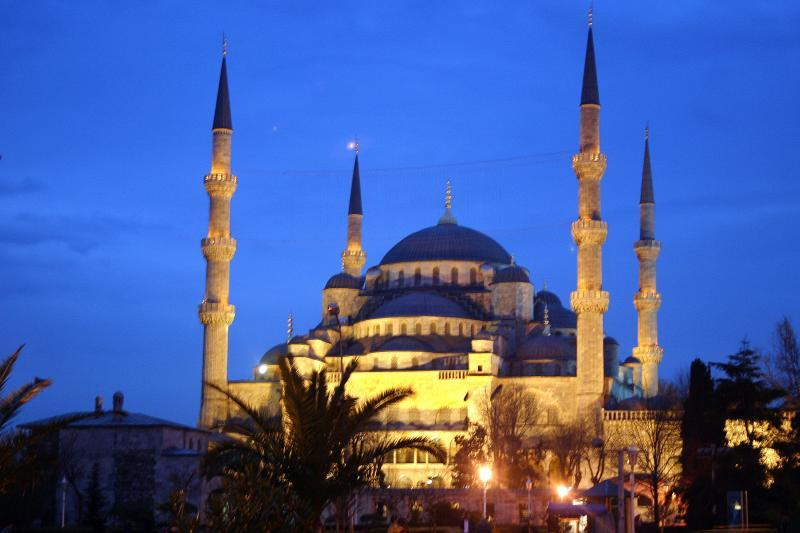 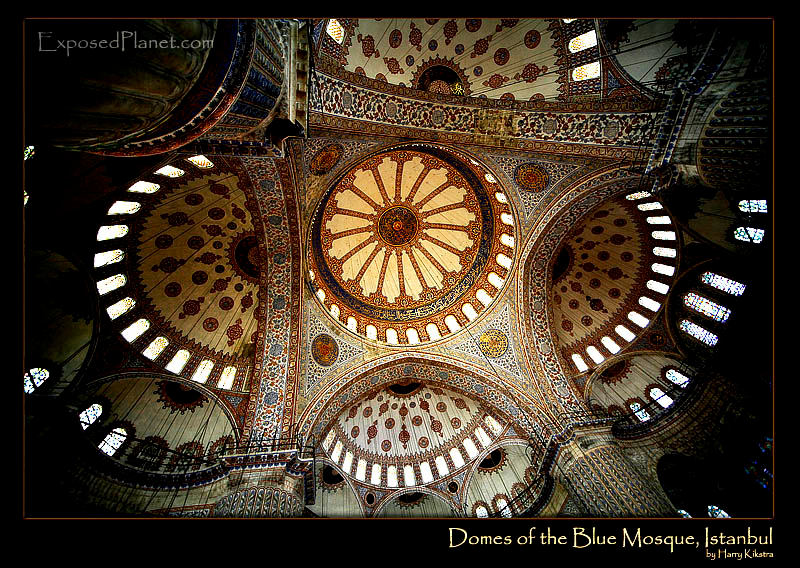 Blue Mosque Interior
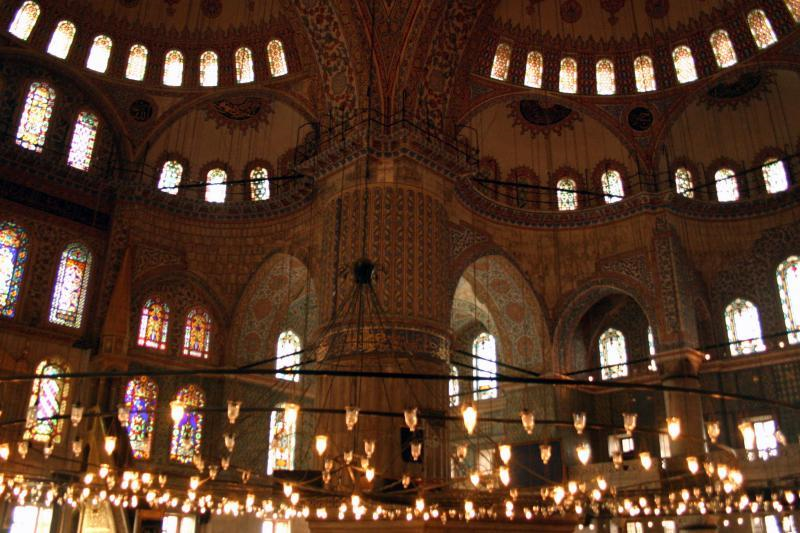 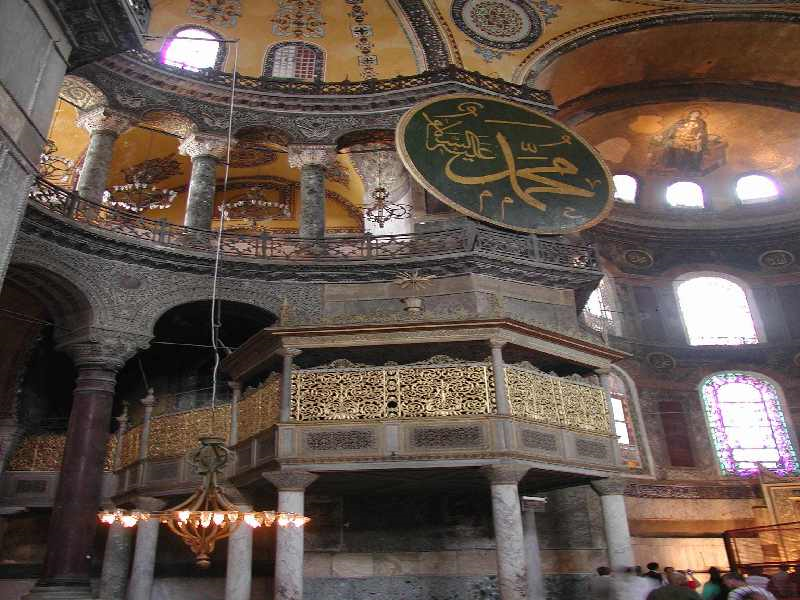 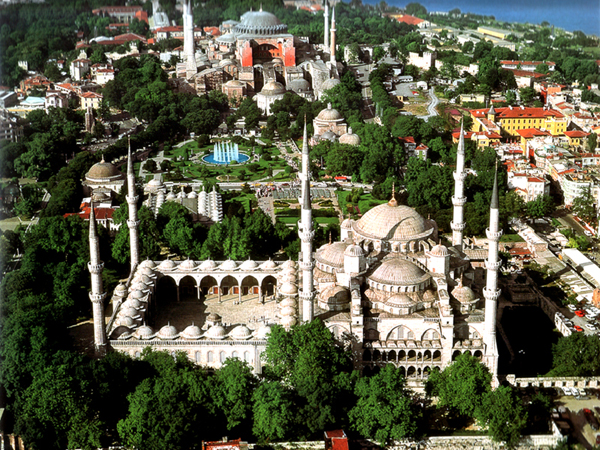 Hagia Sophia
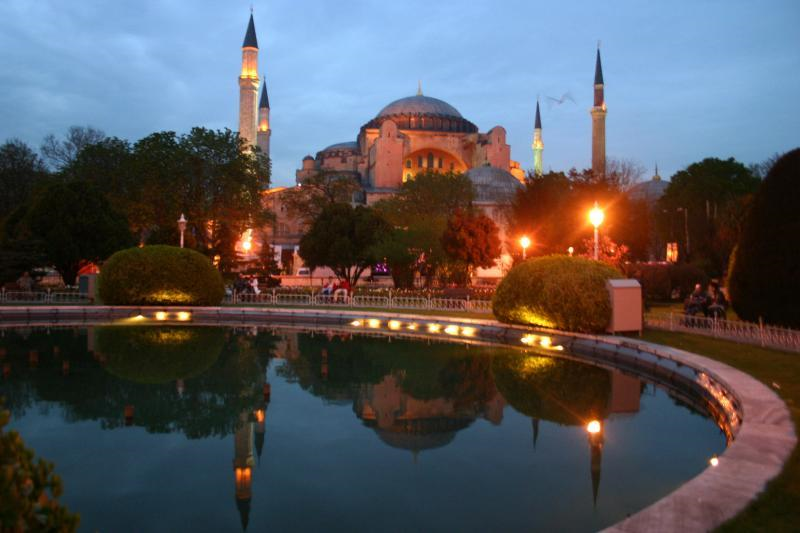 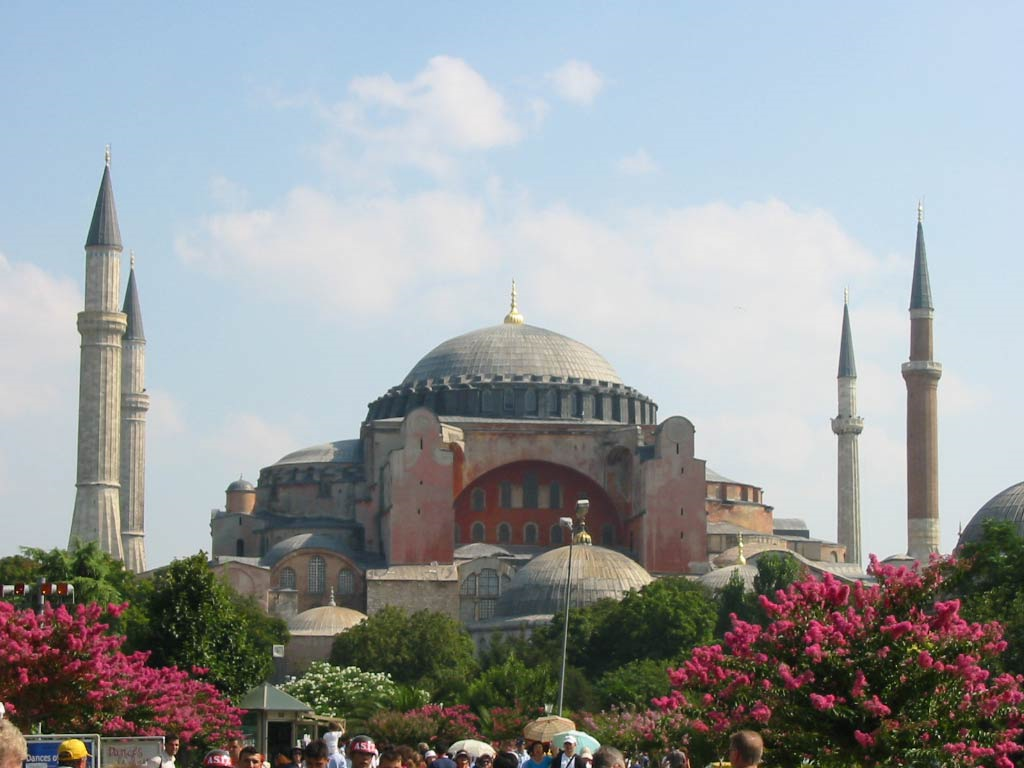 Hagia Sophia Interior
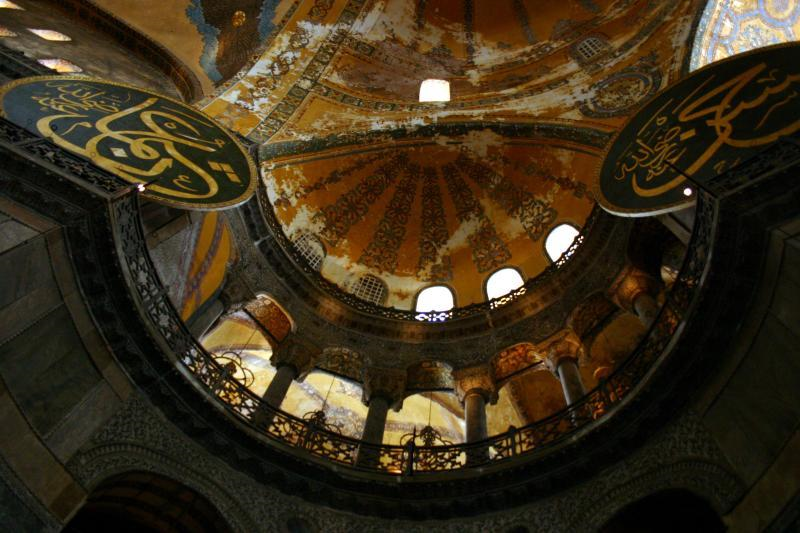 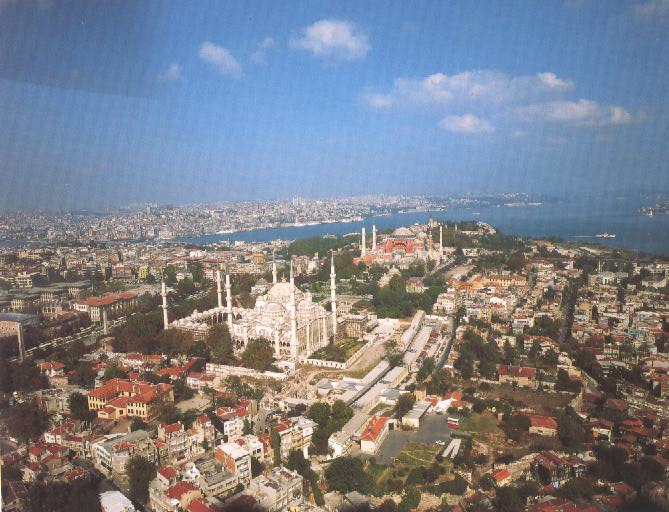 From when Hagia Sophia was an Orthodox Church.
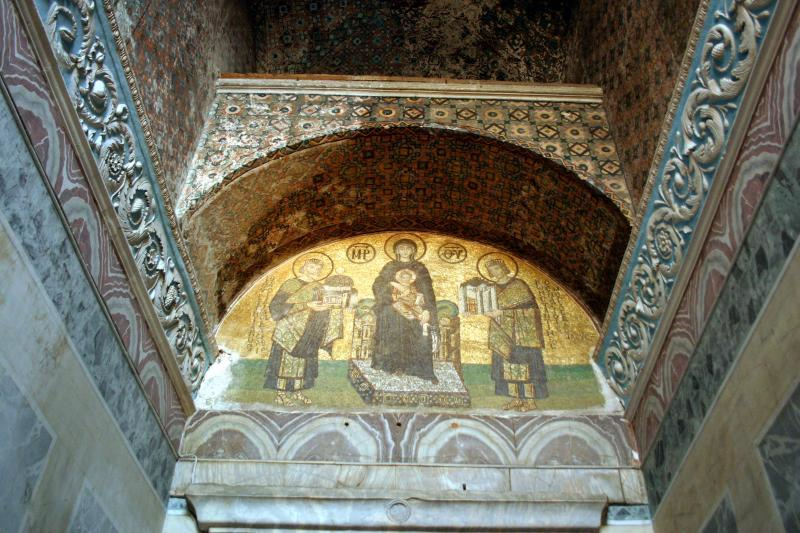 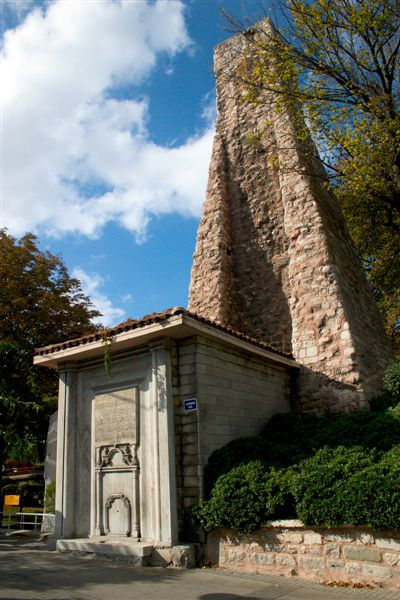 Yerebatan Palace (Basilica) Entrance
Cistern (Yerebatan Palace)
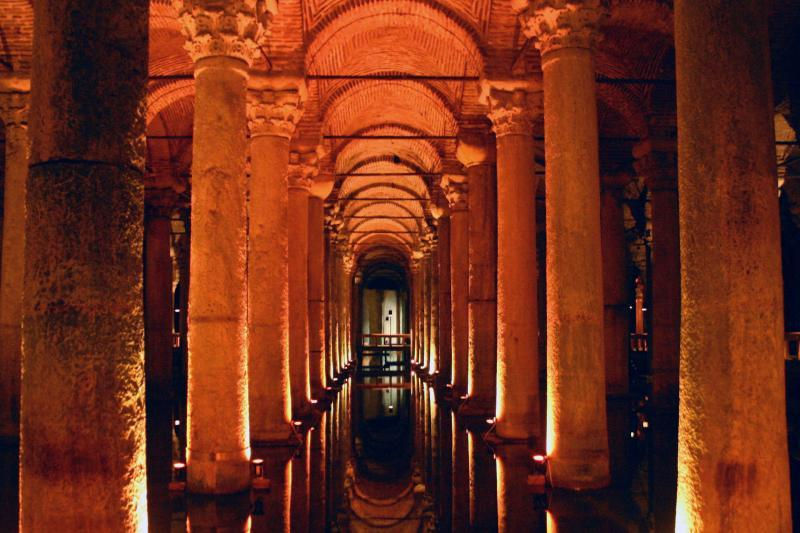 Pillar base in Cistern - Yerebatan Palace
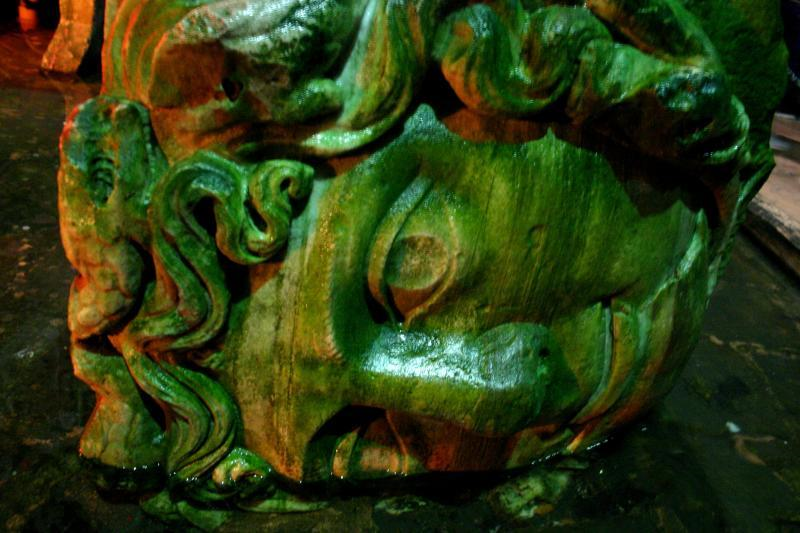 Topkapi Palace Entrance
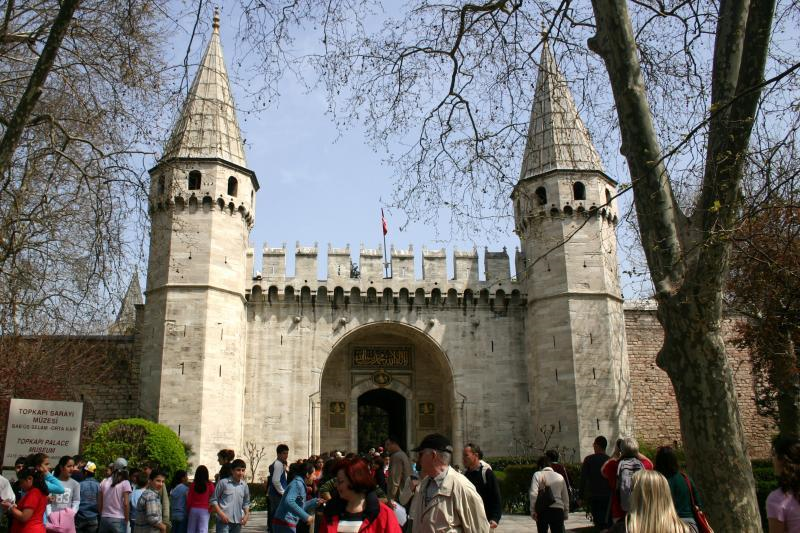 Topkapi Palace
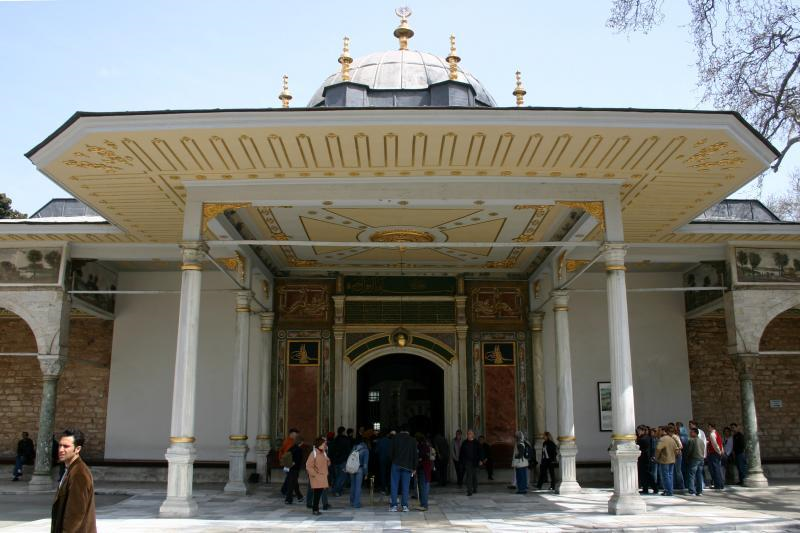 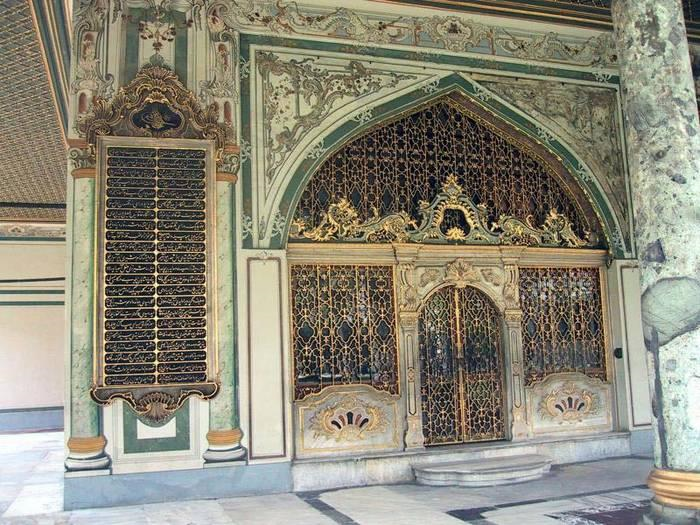 Topkapi Palace
View of the Bosphorus from Topkapi Palace.
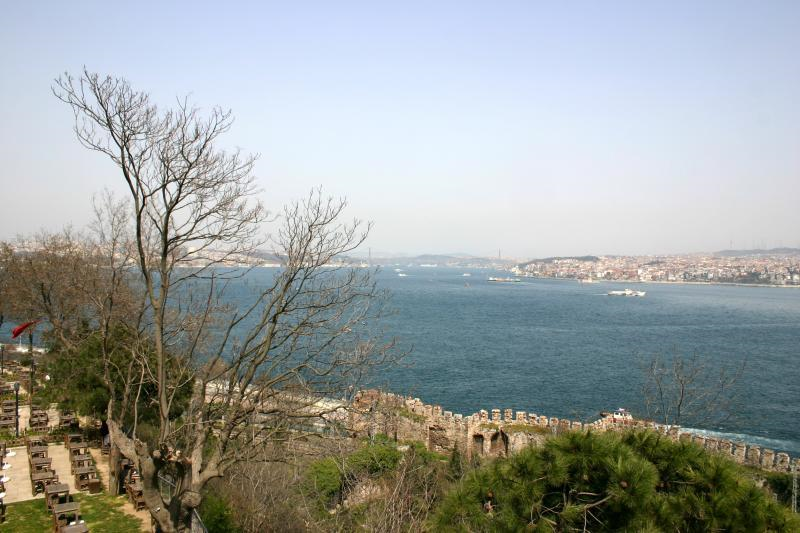 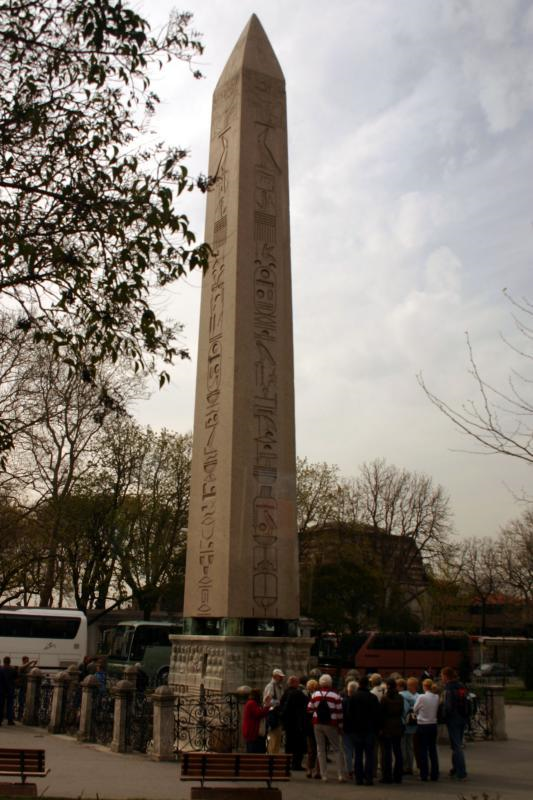 Obelisk of Theodosius in Hippodrome
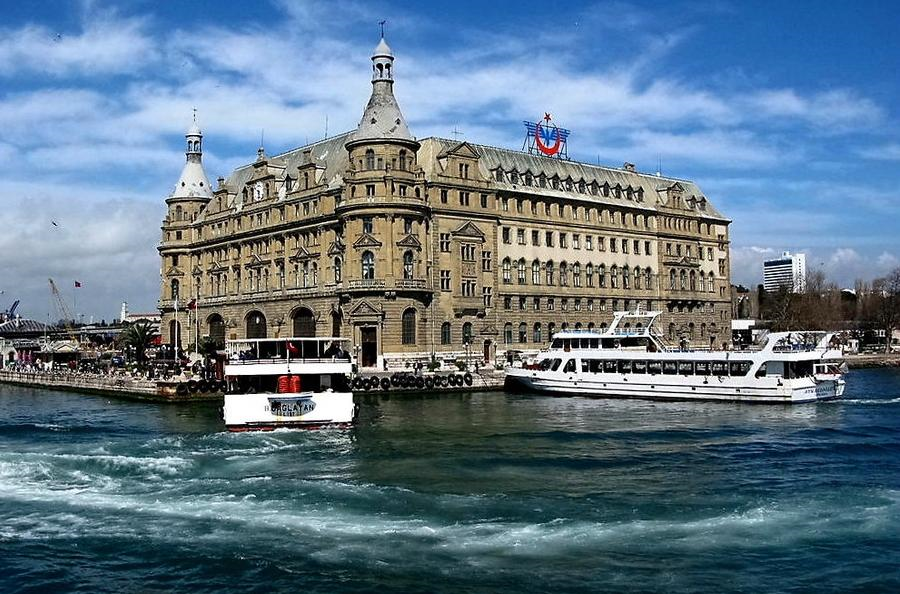 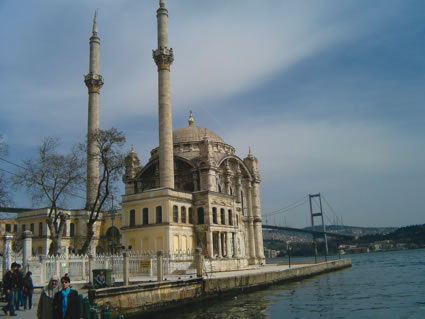 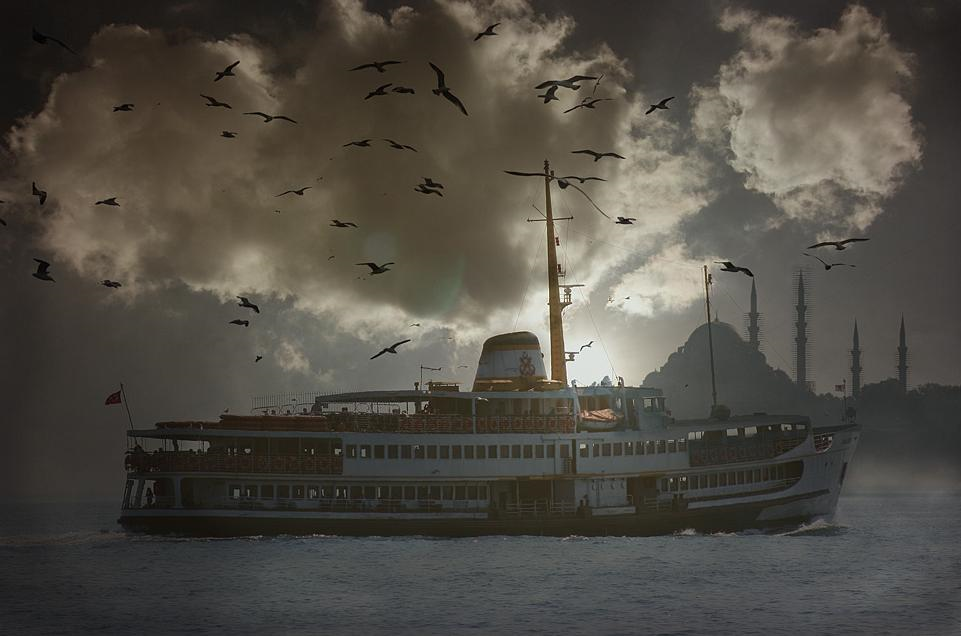 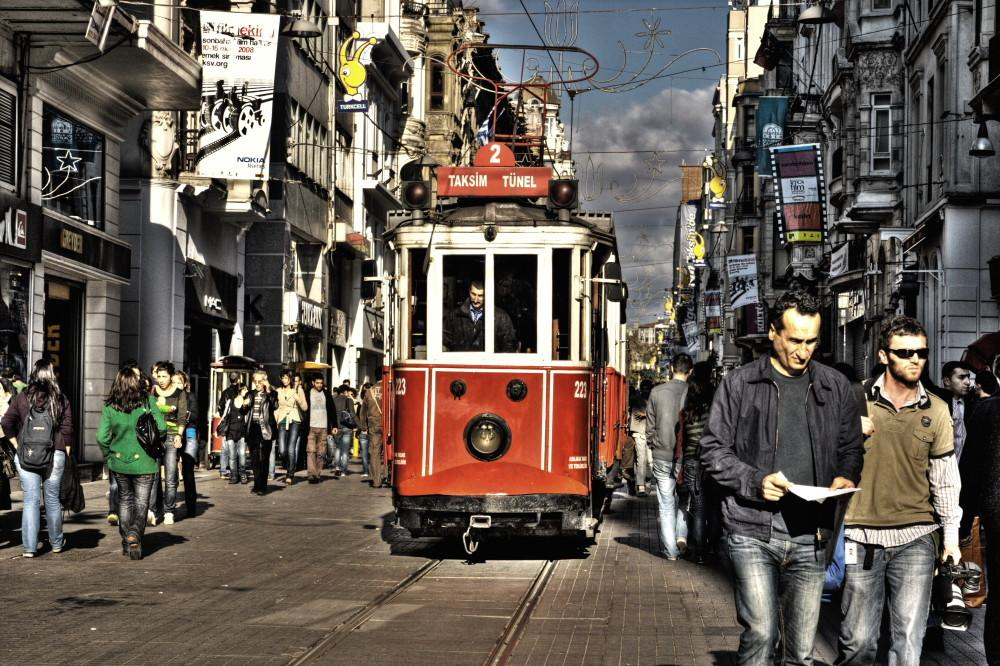 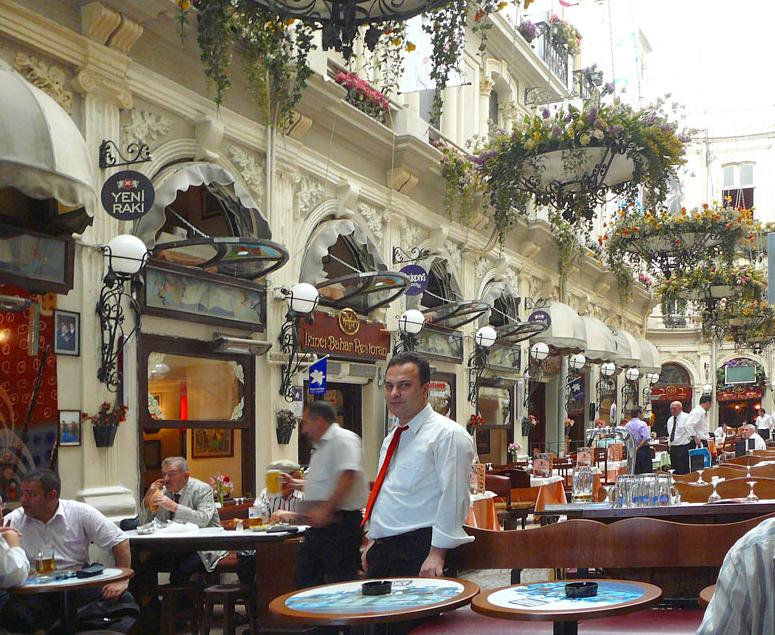 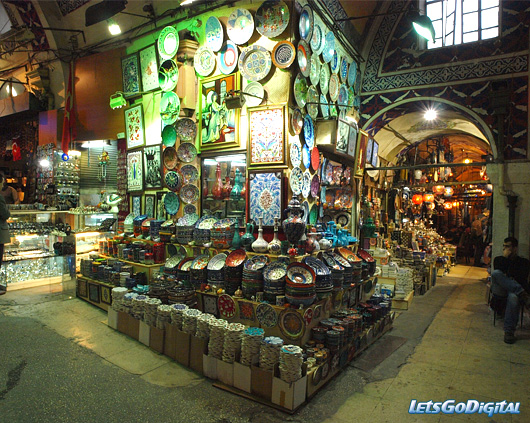 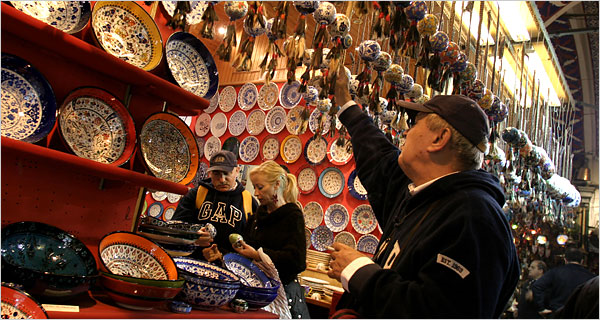 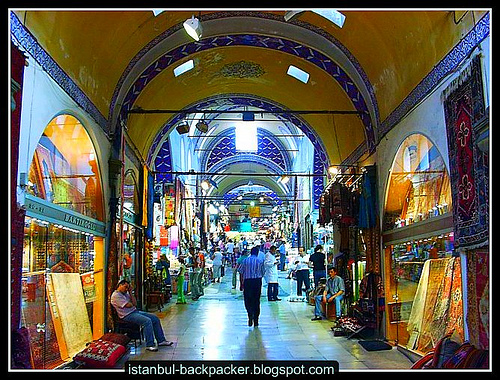 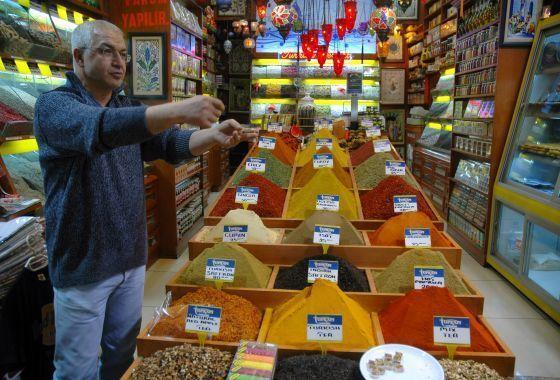 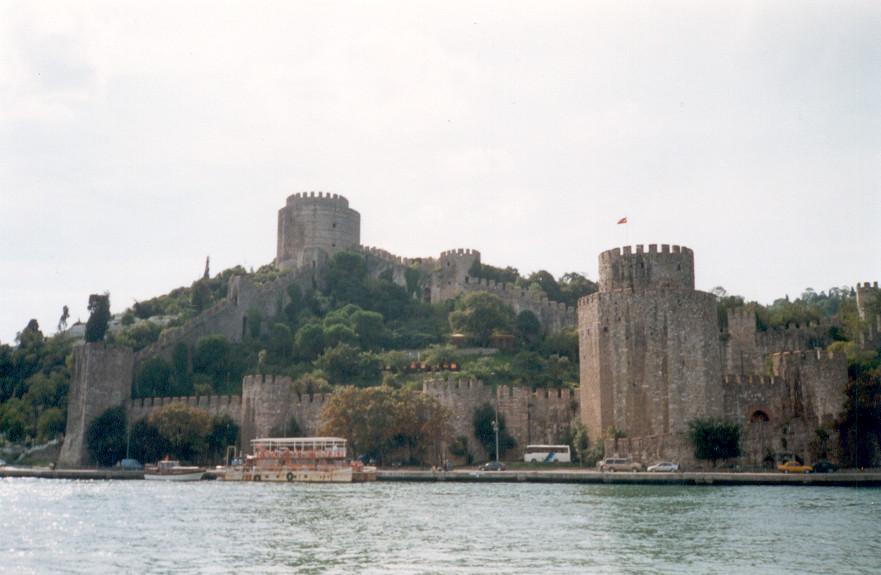 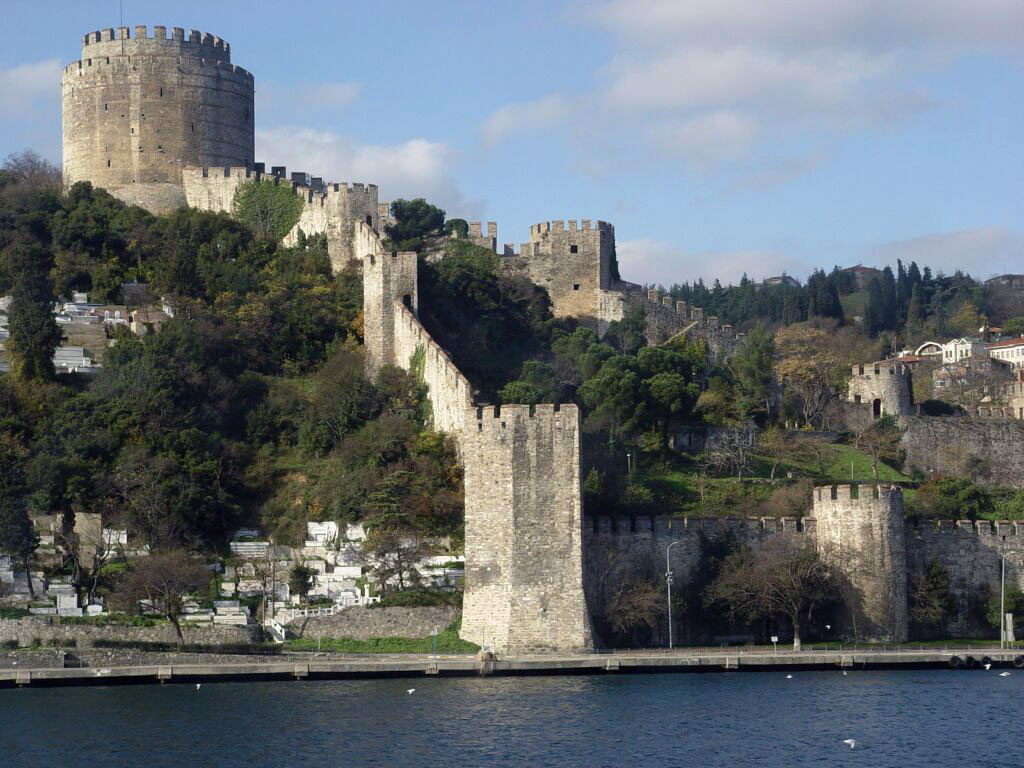 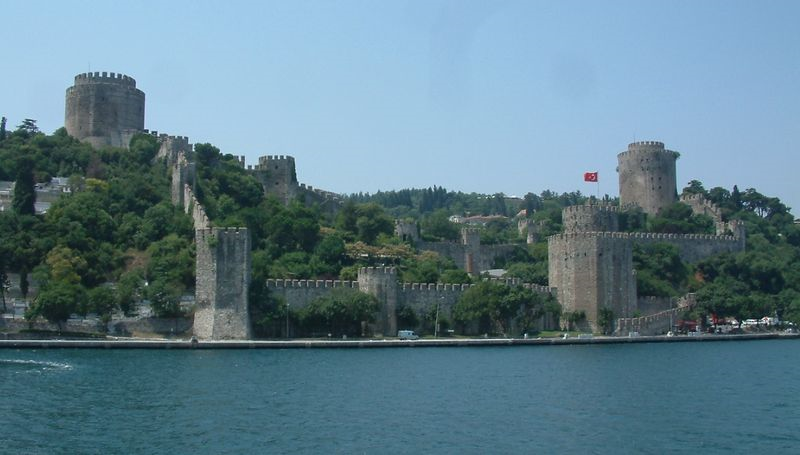 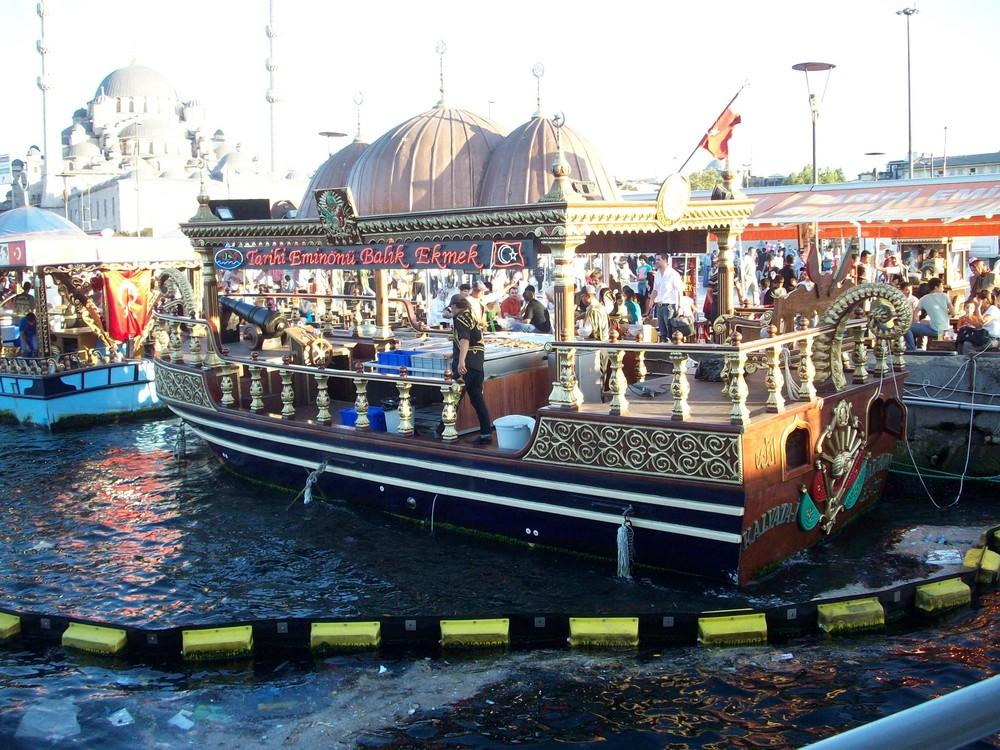 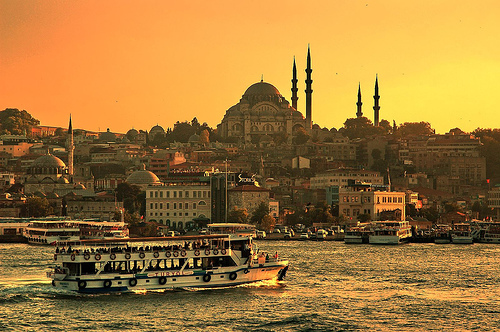 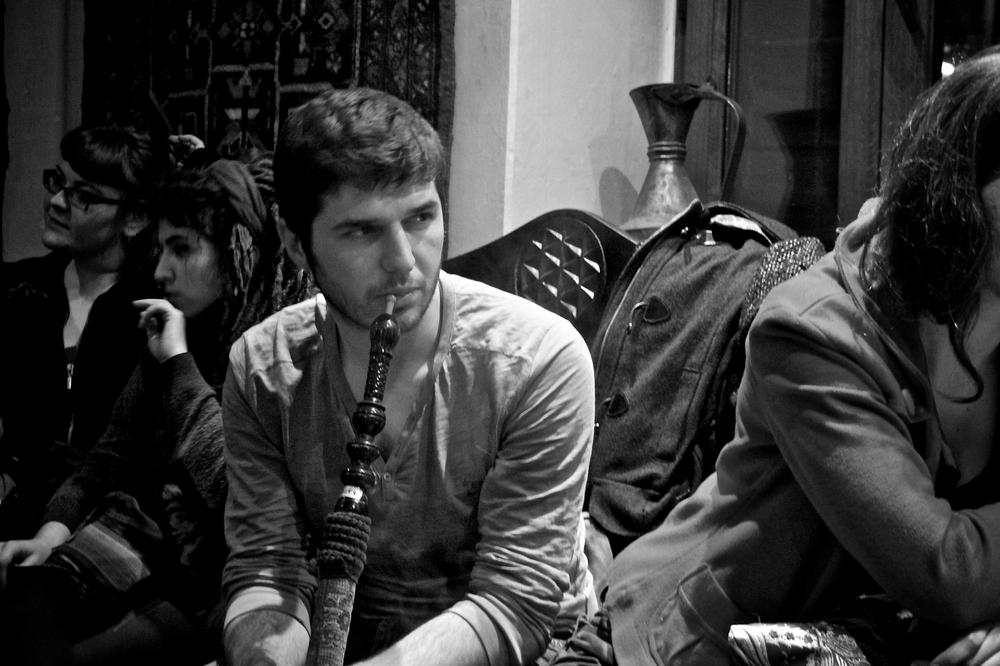 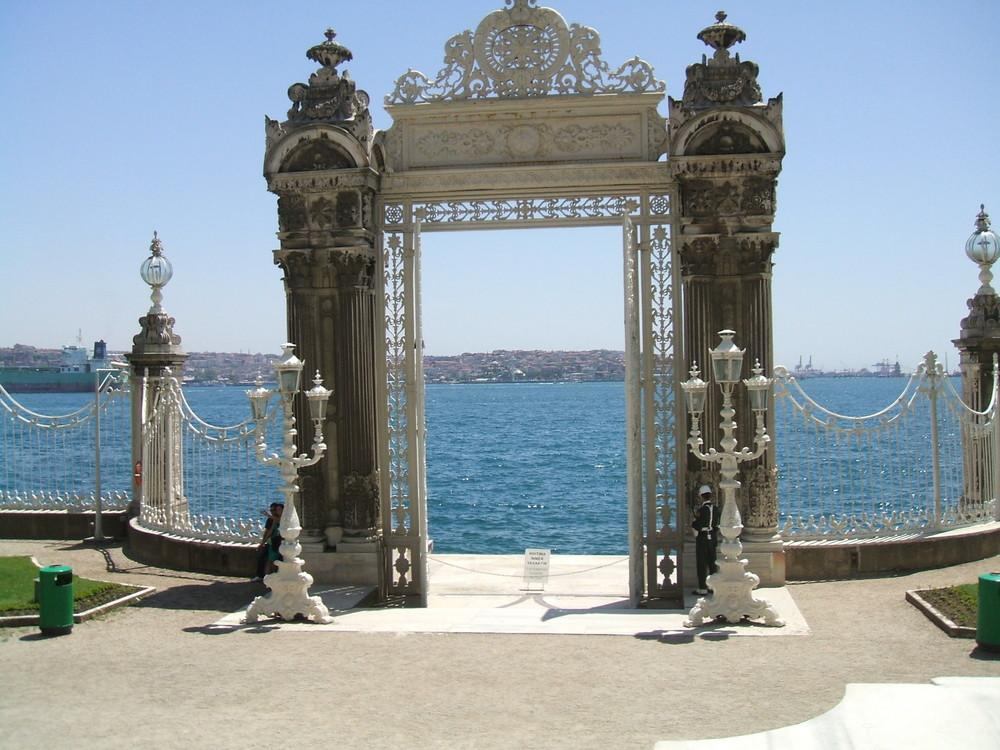 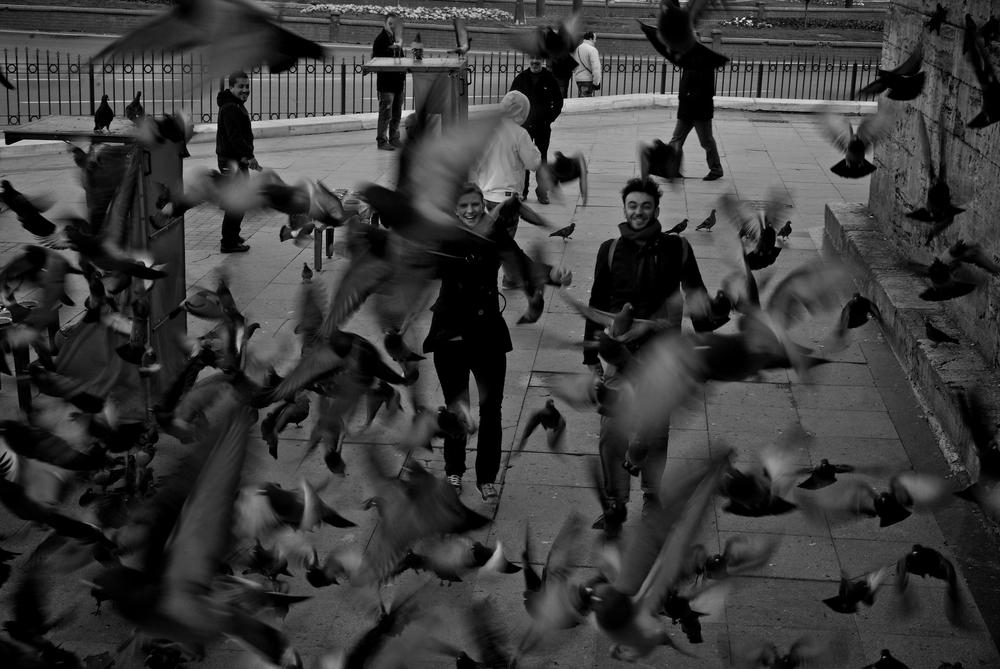 Primate City
Modern City
Primary Cultural & Commercial Center
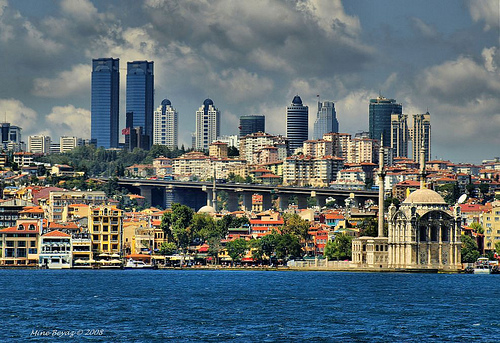 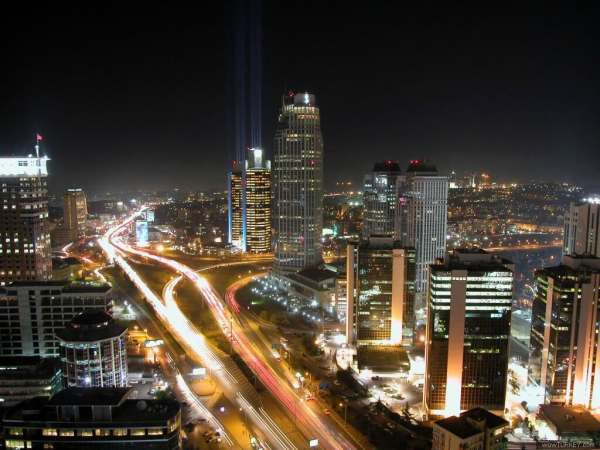 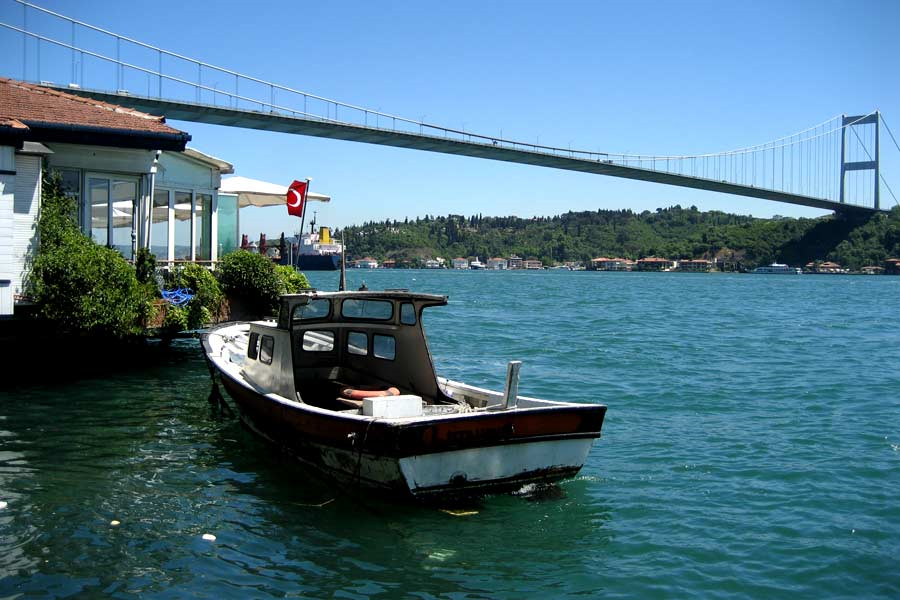 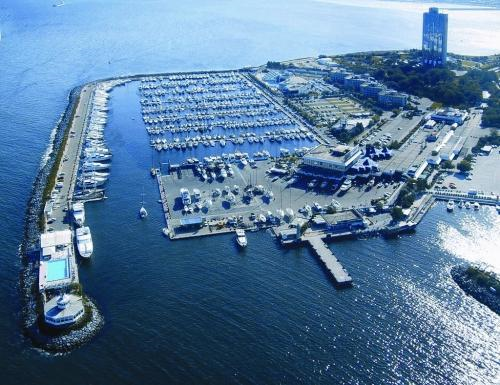 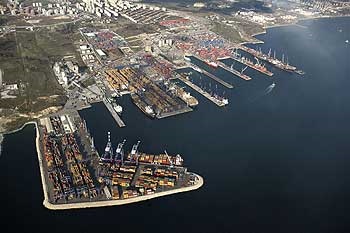 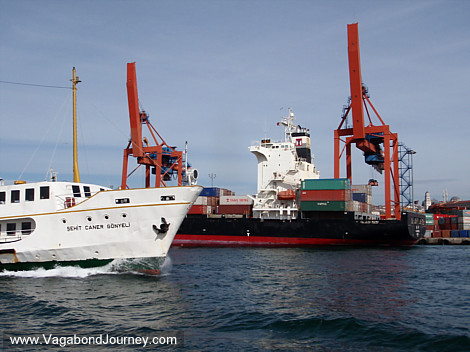 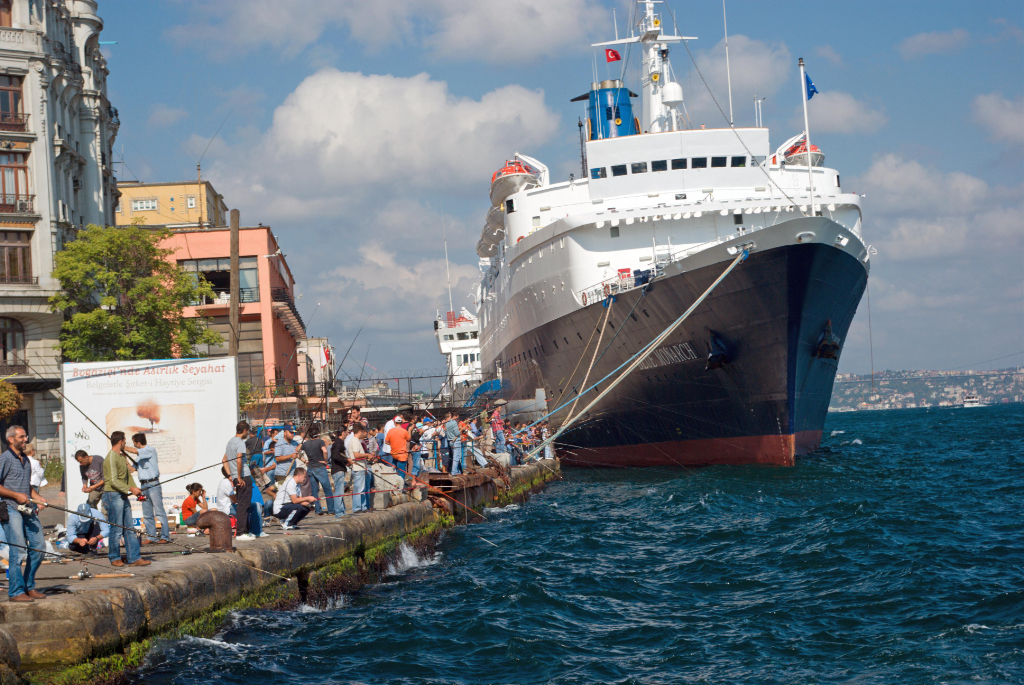 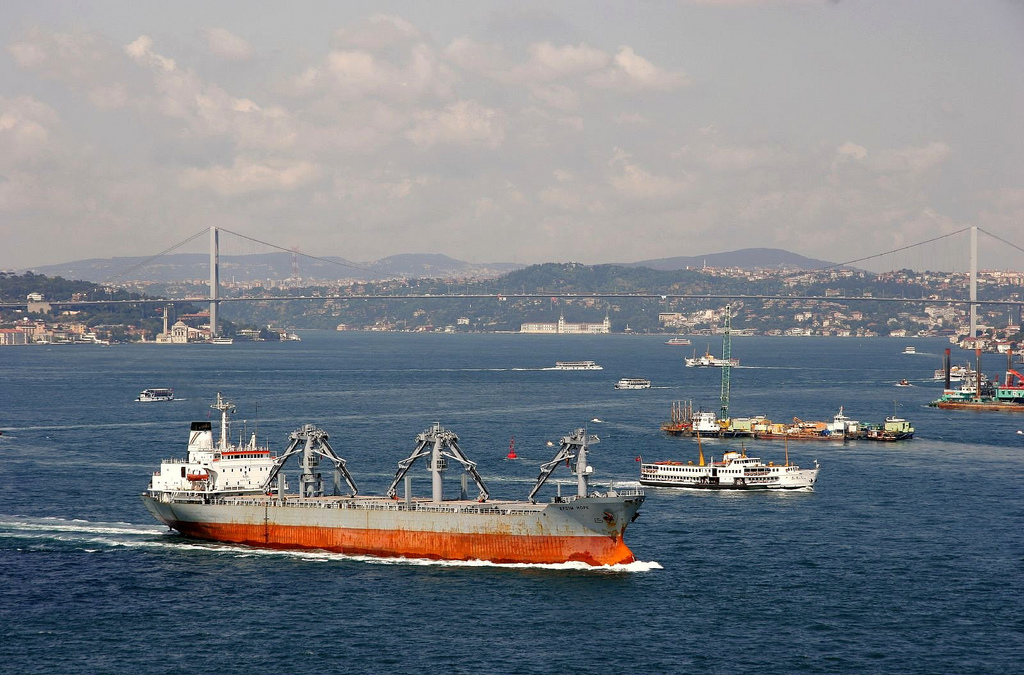 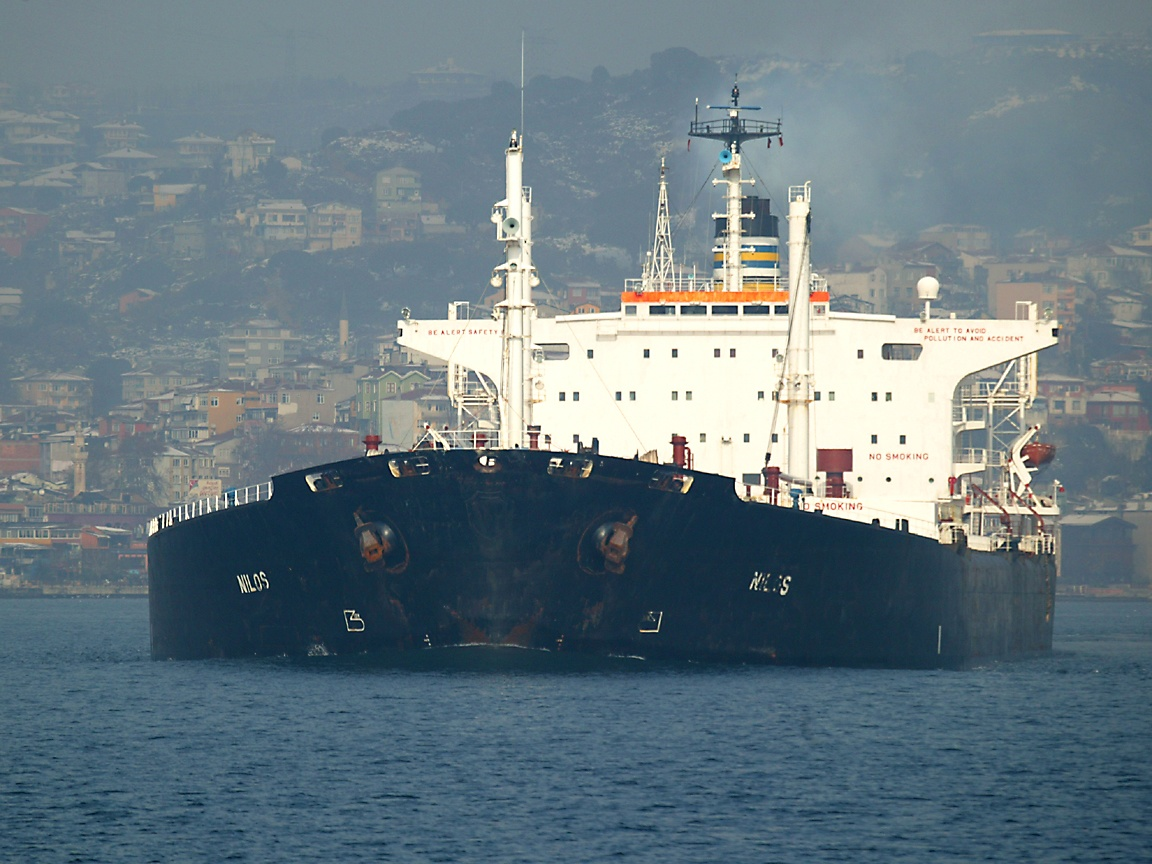 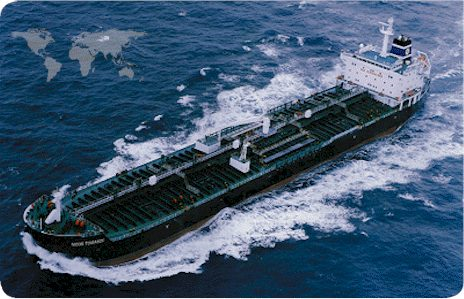 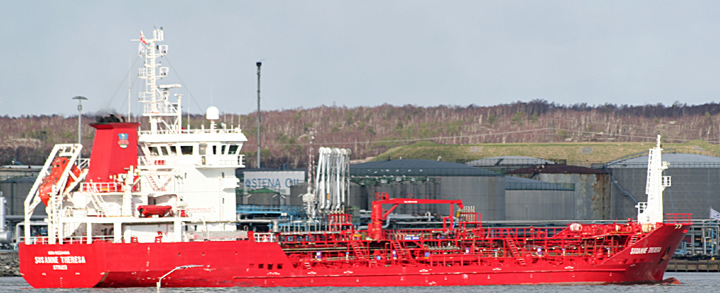 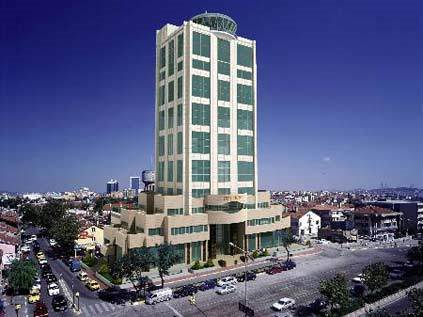 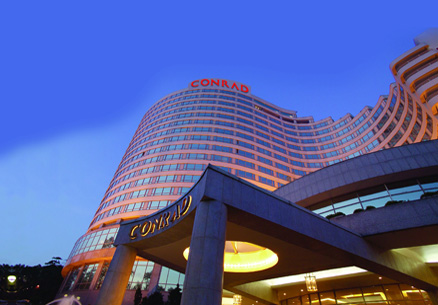 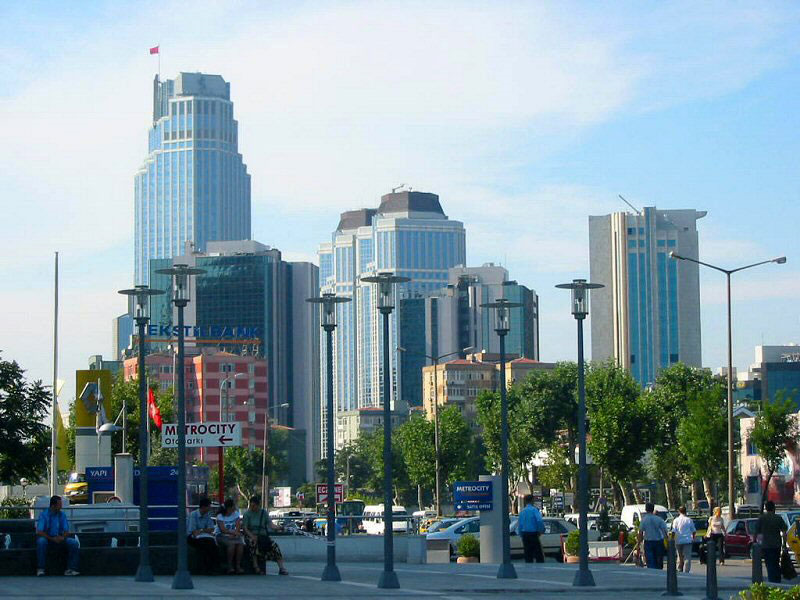 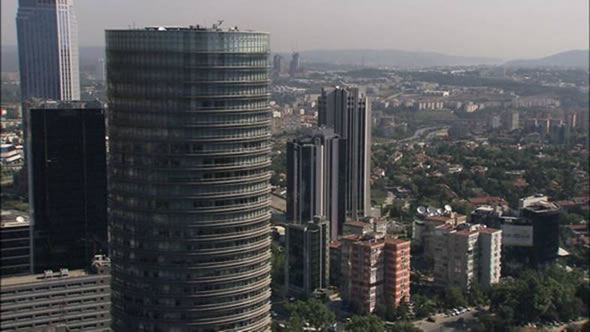 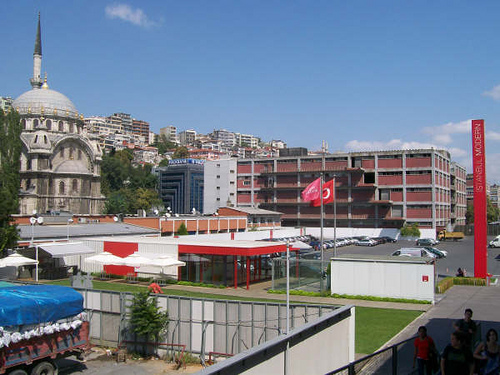 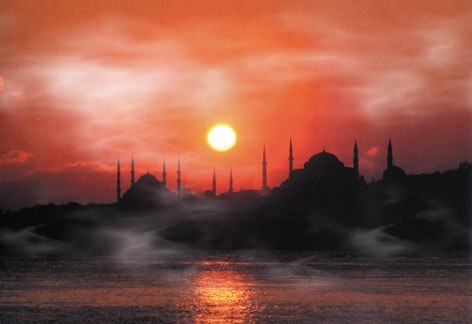